Primary 3NM’s Forest School Firework homework
Mrs McClintock & Mrs Norris
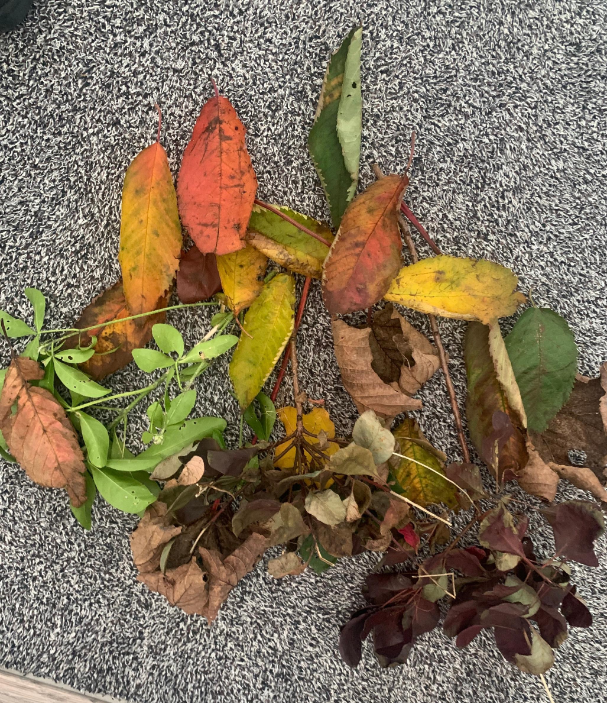 Cooper
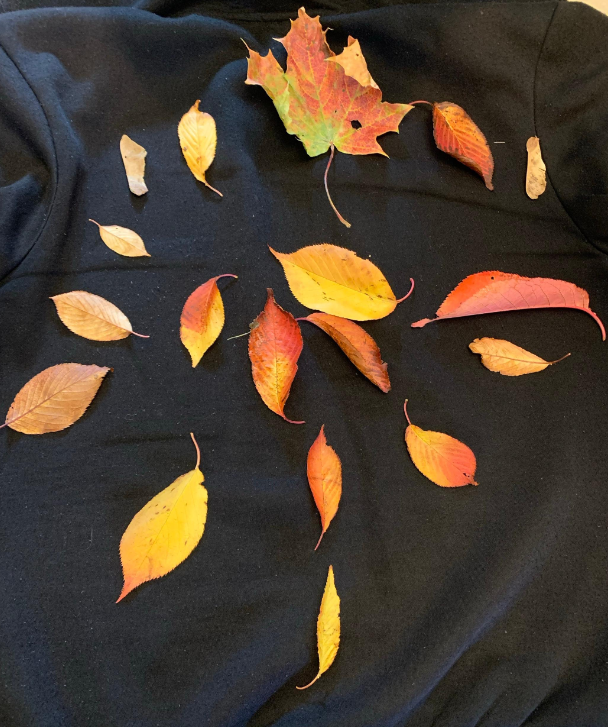 Amiee
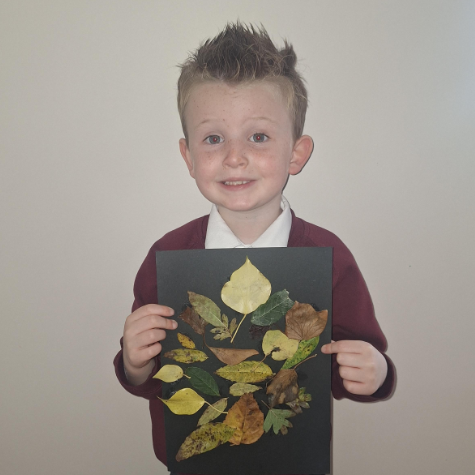 Charlie
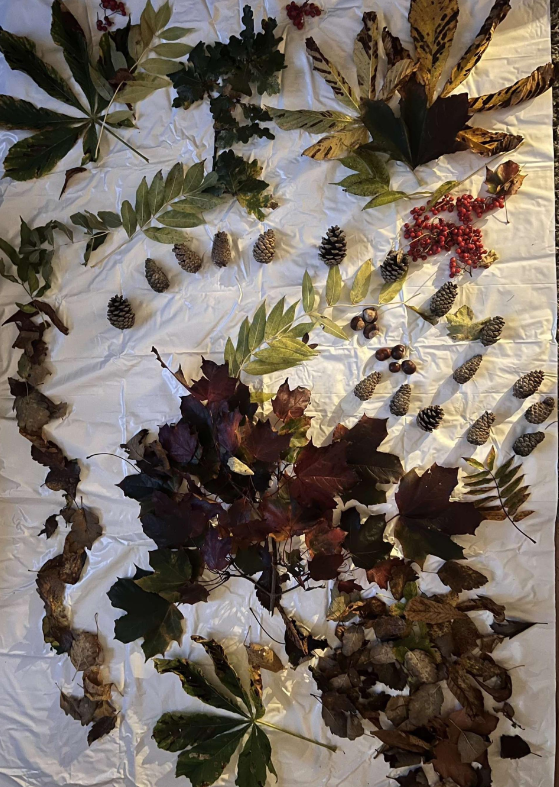 Carter
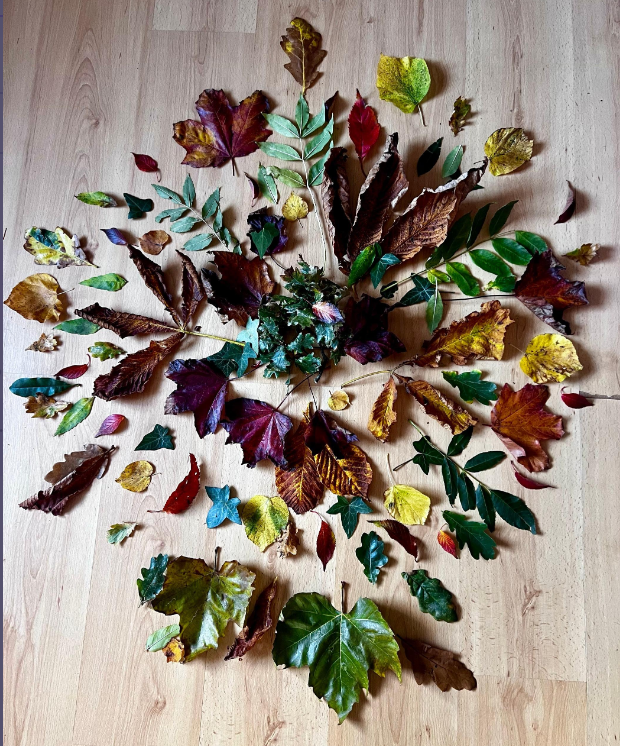 Caydence
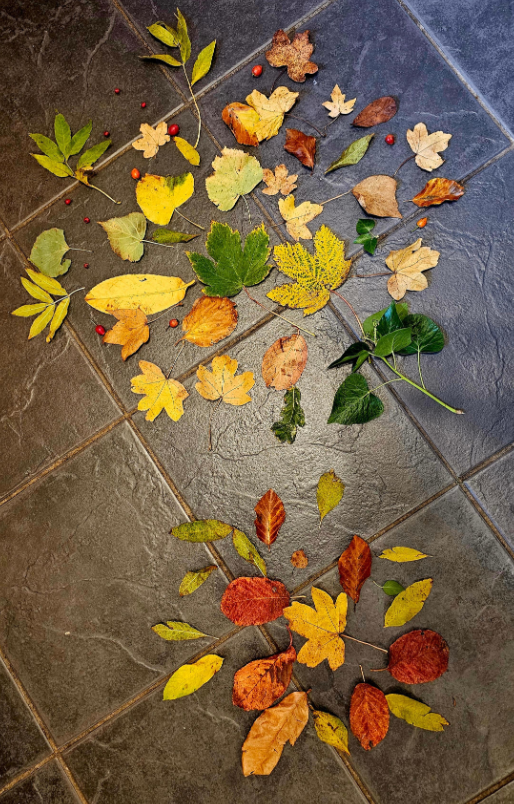 Theo
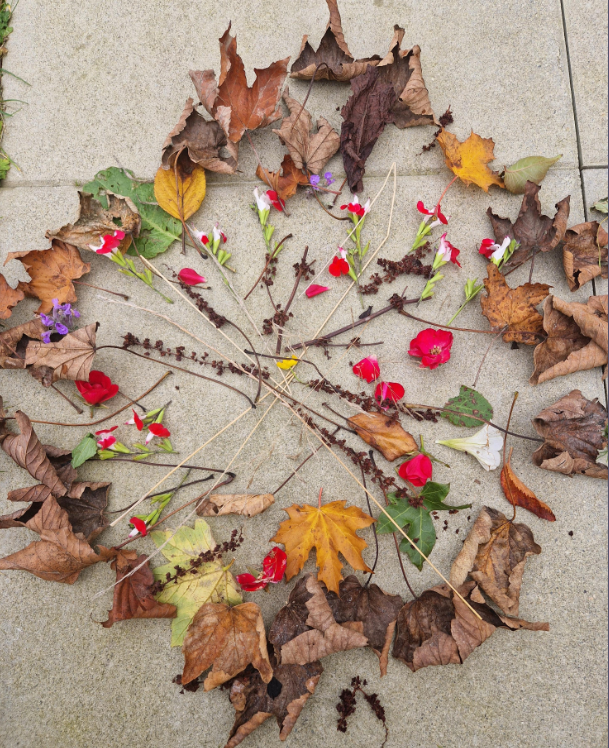 Shanzay
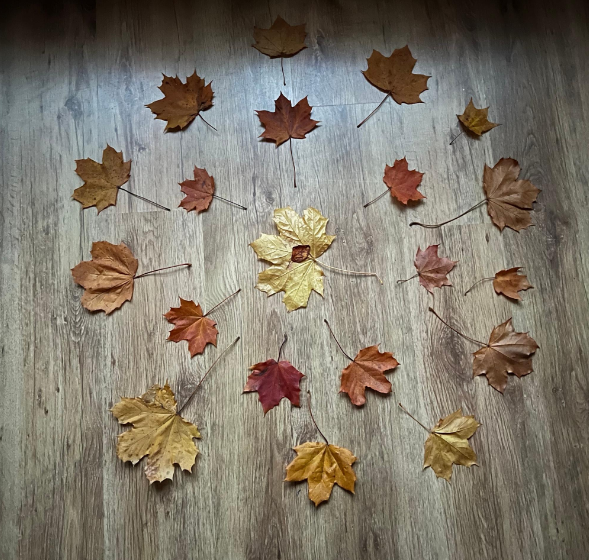 Alfie
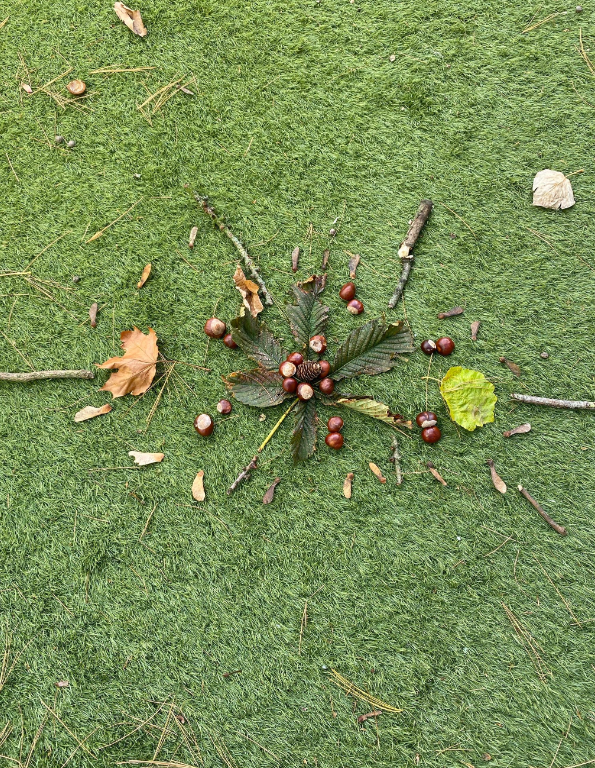 Alexander
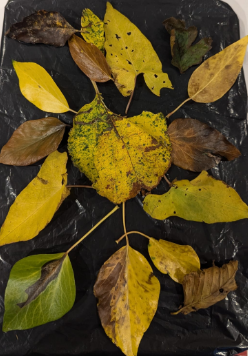 James A
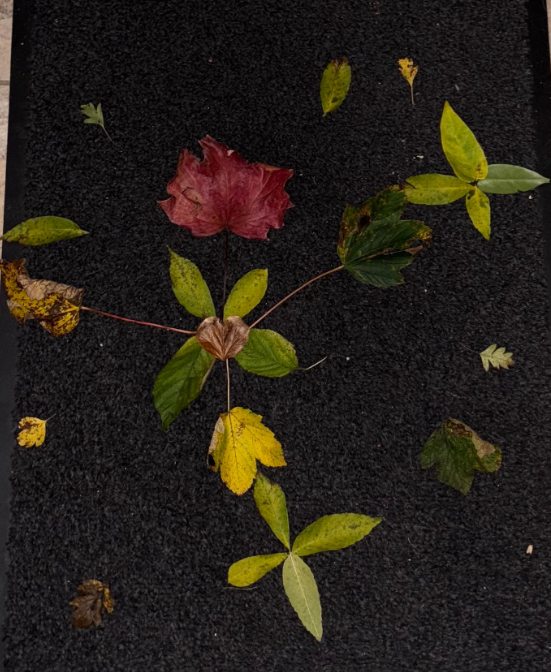 Penny
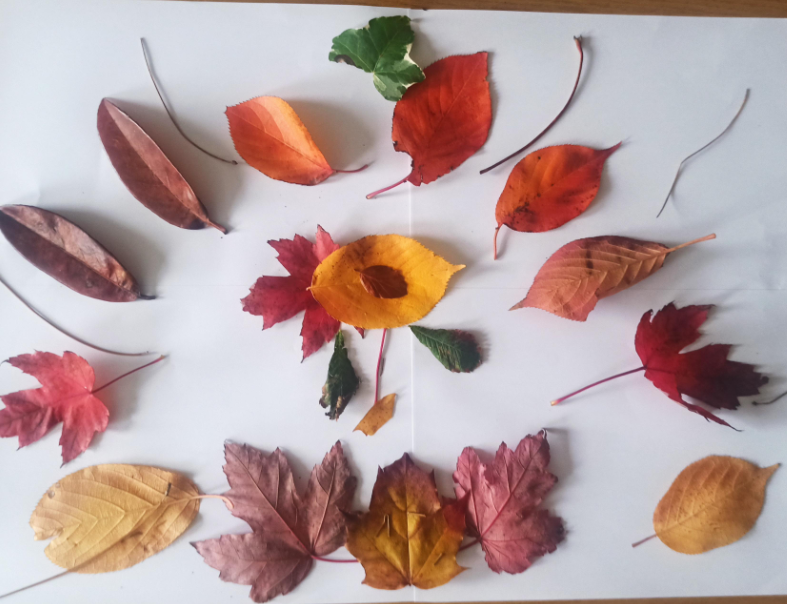 Maya
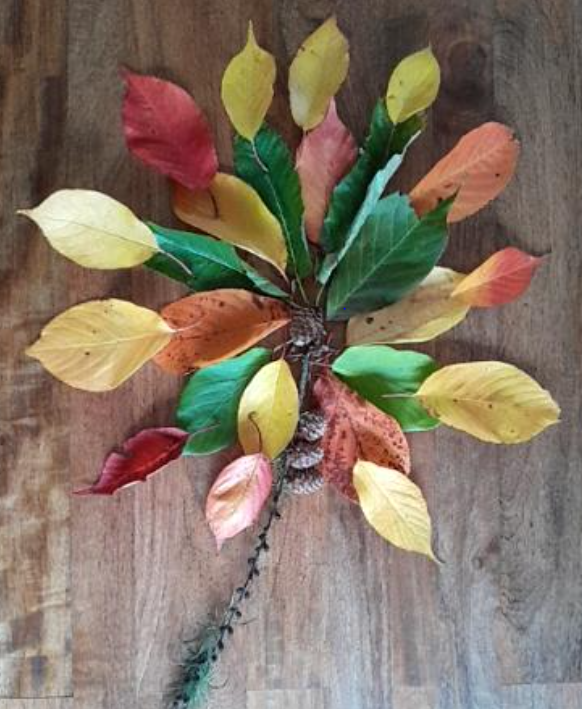 Rosa
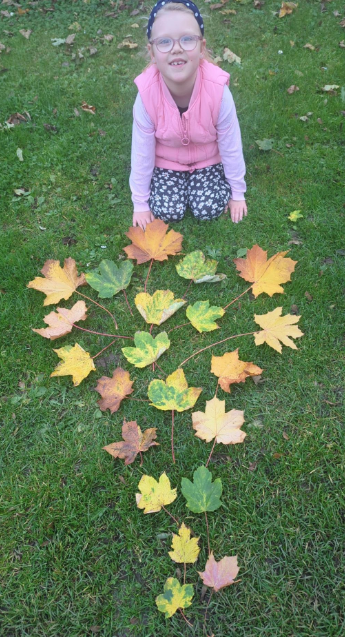 Isabella
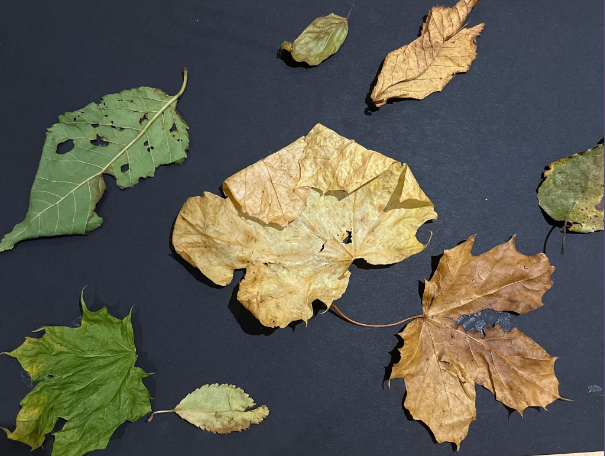 James D
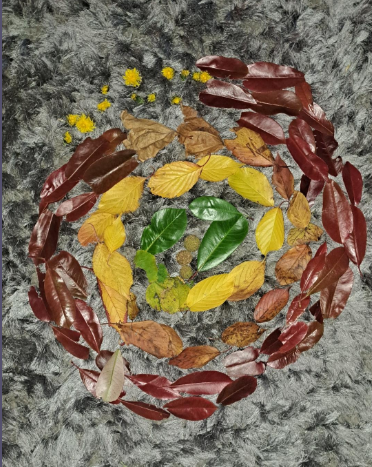 Axel
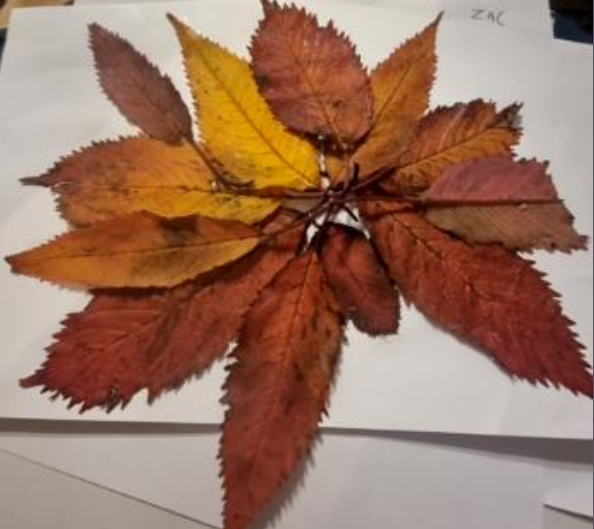 Zac
Henry
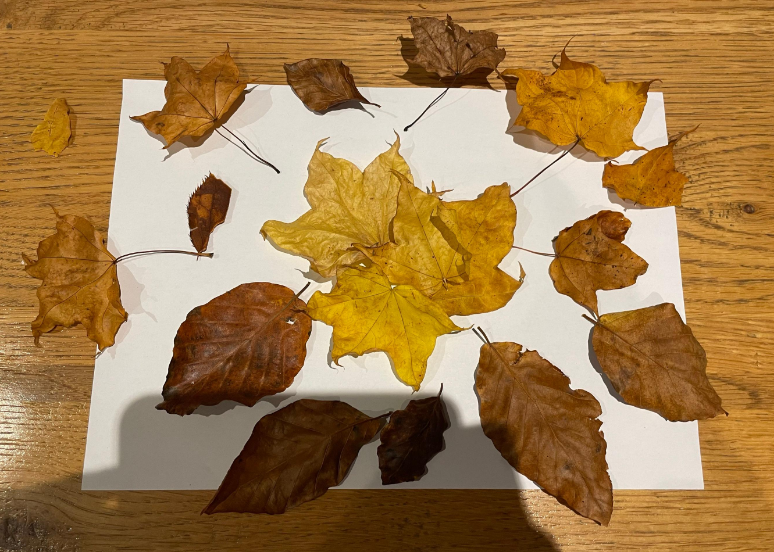 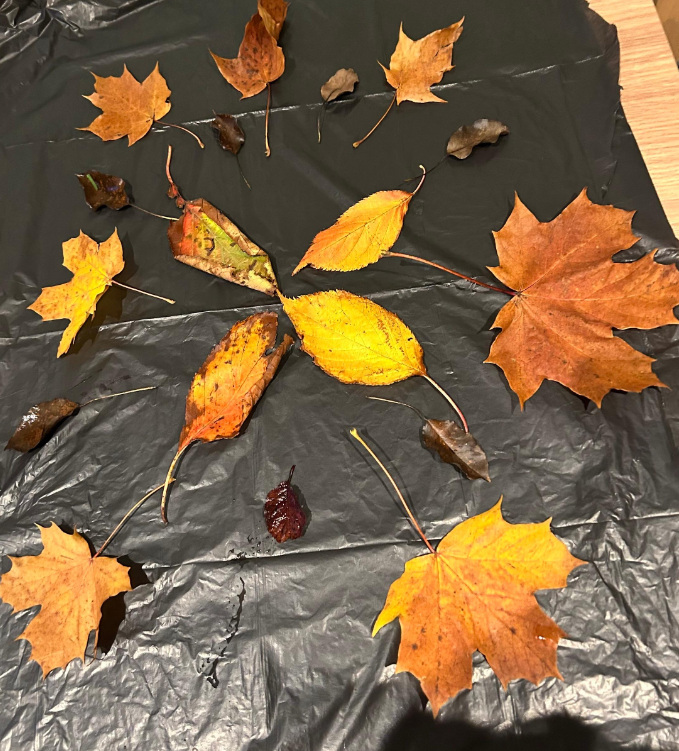 Olivia